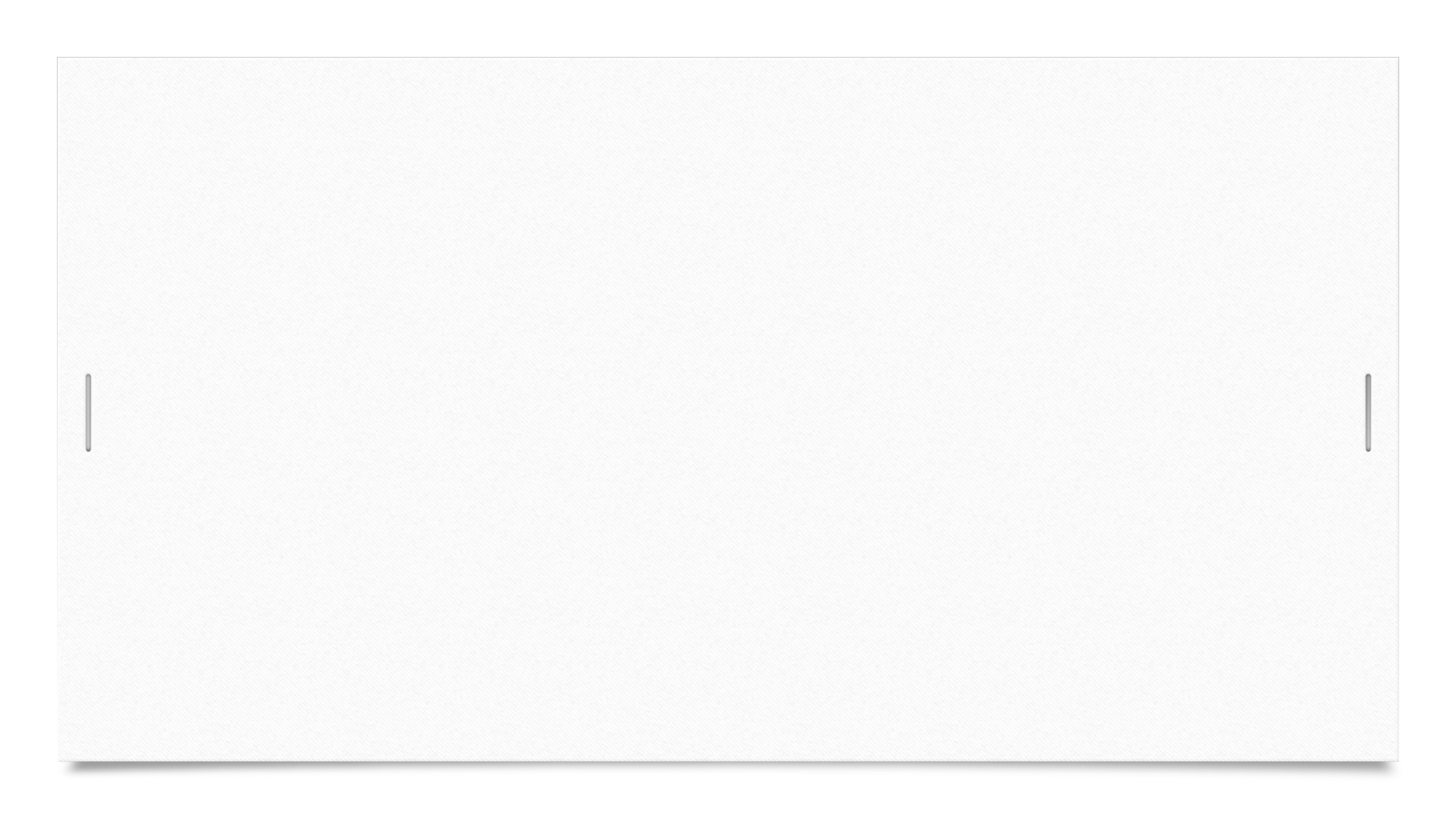 Kako smo učili o povijesti sela Sračinec
Povijesno – etnografska grupa OŠ Sračinec

ŽSV Varaždinske županije, palača Herzer, 3.3.2023.
Margareta Skuhala Juričić, prof. povijesti i etnologije
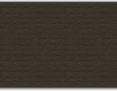 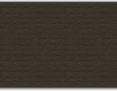 Iz školskog kurikuluma
Izradio Tim za kvalitetu škole
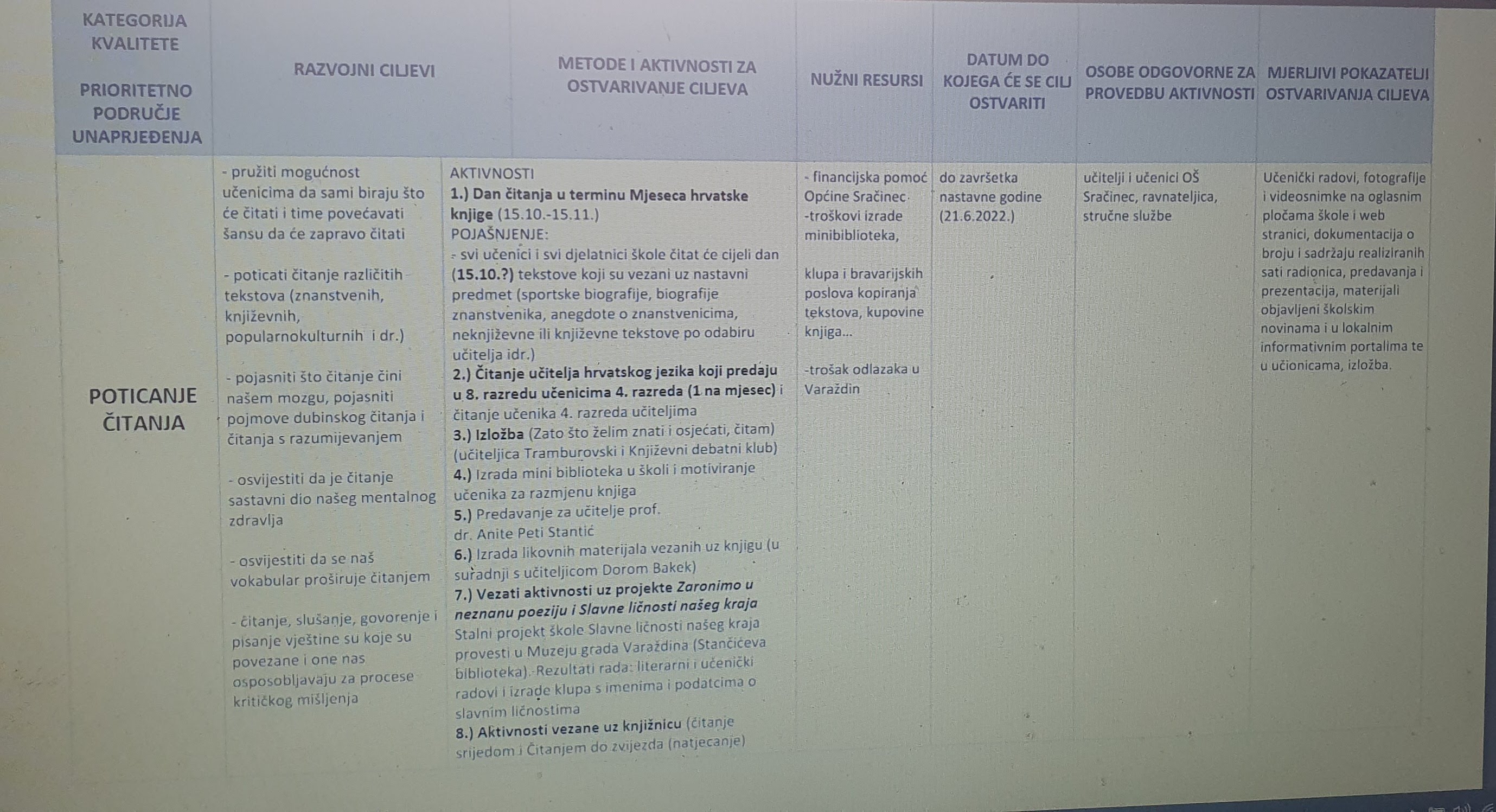 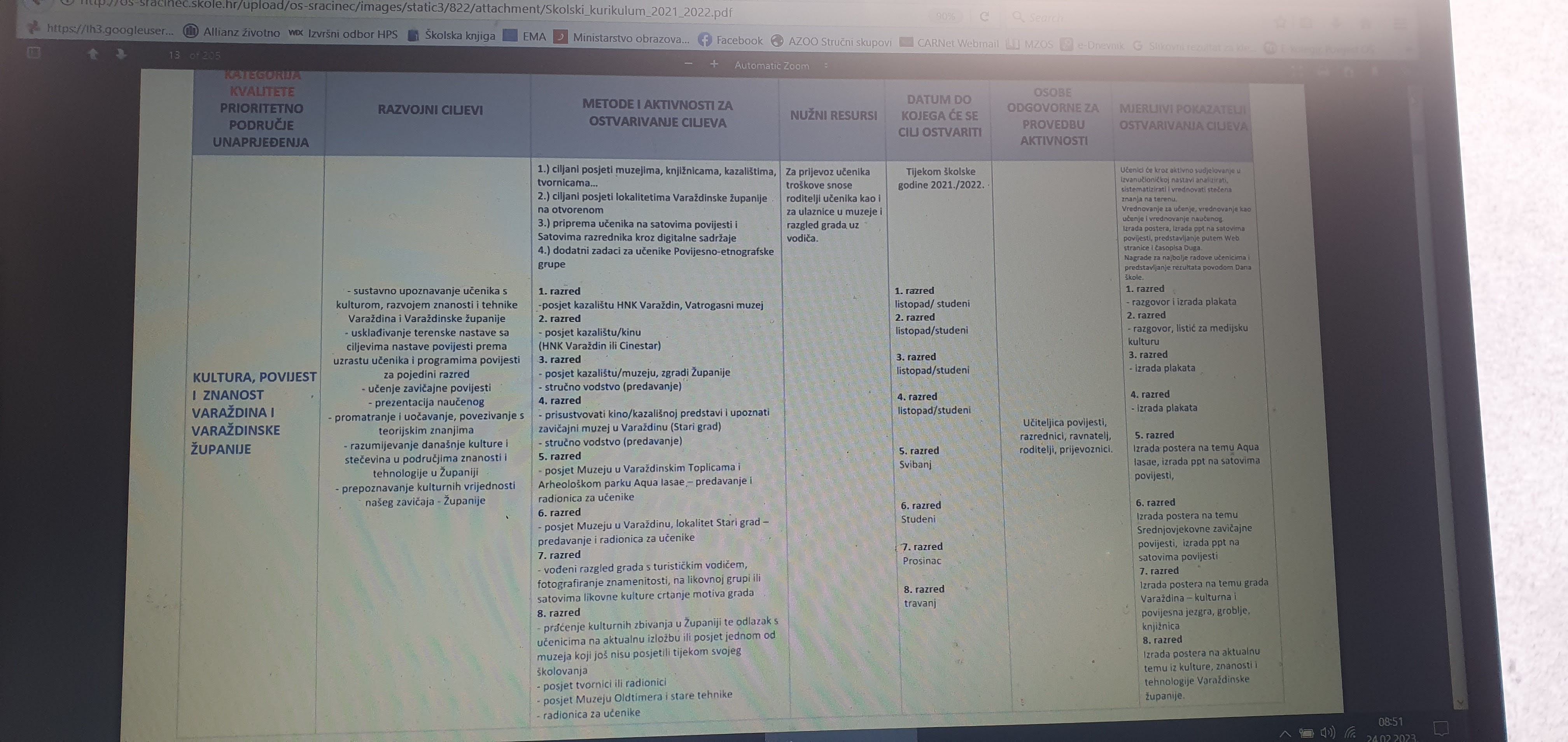 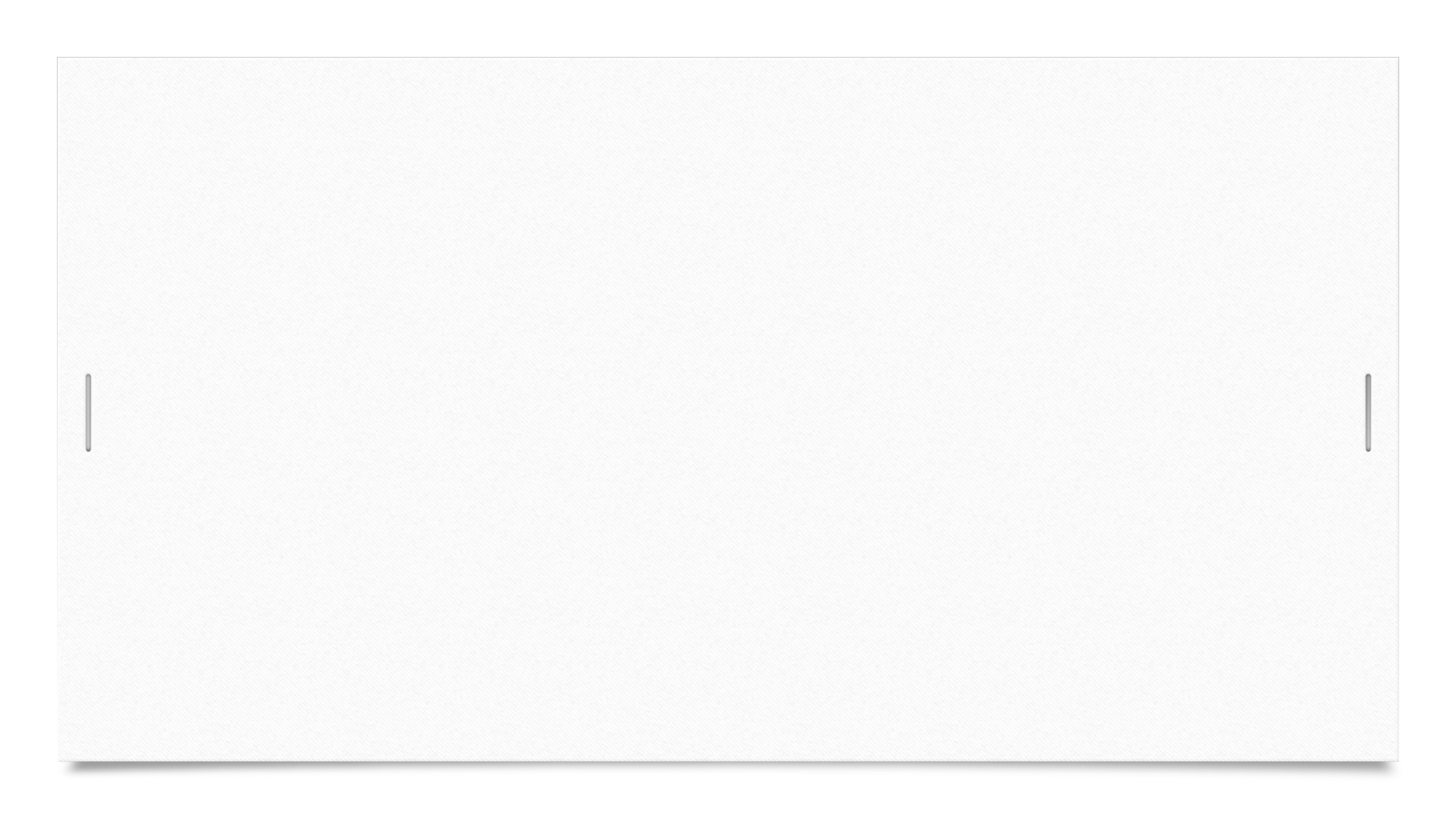 Ishodište u Kurikulumu škole
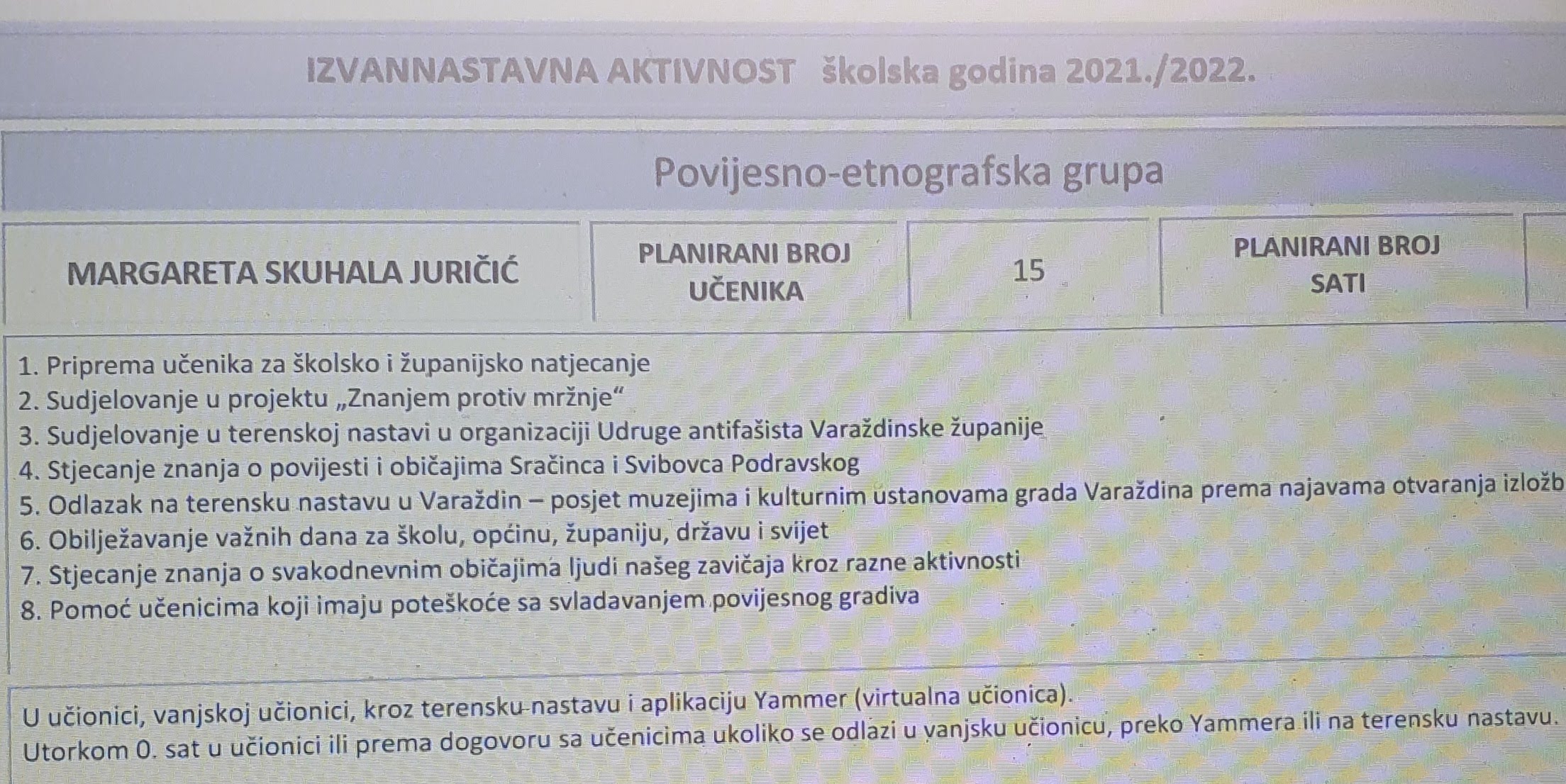 Razvojni cilj škole
Tim za kvalitetu škole
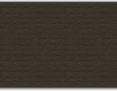 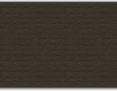 1. korak
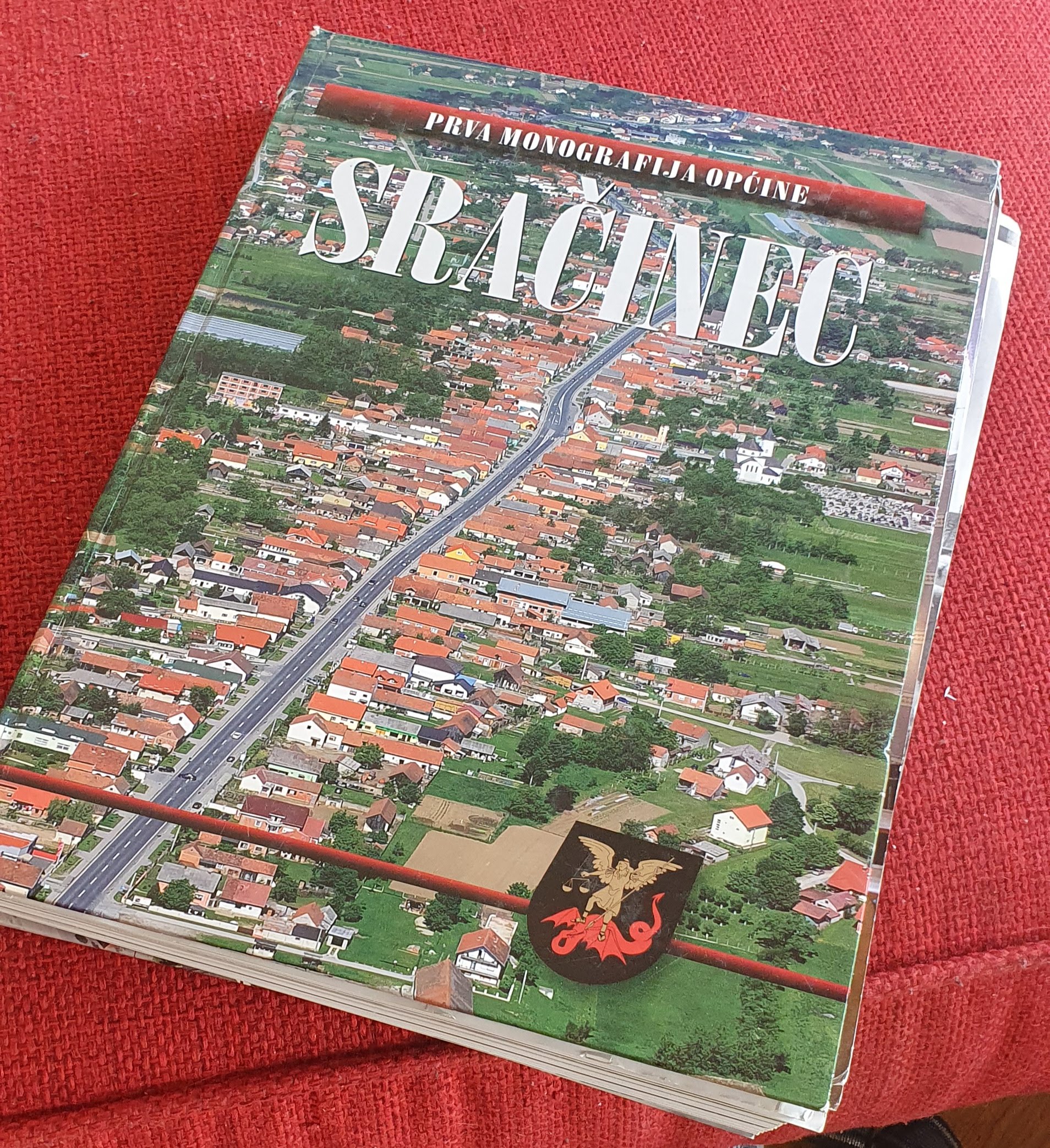 zajedničko čitanje Prve monografije općine Sračinec – dva mjeseca
objašnjavanje nepoznatih riječi u tijeku čitanja
rasprava o pročitanom
zapisivanje natuknica u bilježnicu
2. korak
podjela zaduženja učenicima – svaka grupica je dobila zadatak izraditi prezentaciju vezanu uz jedan dio pročitanog teksta prema prema natuknicama koje smo zajedno zapisali na grupi
držali smo se kronologije i povijesnih činjenica koje sam ja provjerila u navednoj literaturi
Podjela zadataka učenicima za izradu prezentacije prema kronološkom slijedu:

PRAPOVIJEST I STARI VIJEK
SREDNJI VIJEK
NOVI VIJEK
SUVREMENO DOBA – prva polovica 20. stoljeća
SUVREMENO DOBA – druga polovica 20. stoljeća
3. korak
učenici šalju prezentacije na platformu Yammer u virtualnu učionicu Povijesno – etnografske grupe 
- ispravljam prezentacije i objedinjujem u jednu prezentaciju
odlučujemo da ćemo nastaviti sa čitanjem monografije  i pripremiti prezentacije na teme:
1. O nazivu sela Sračinec
2. Položaj Sračinca – zapadna vrata Varaždina
3. Ceker kao suvenir
4. Rijeka koja je krojila sudbinu stanovnika
5. Sveti Mihael na grbu i zastavi
6. Društveni život
7. Škola u Sračincu
4. korak
radimo na isti način kao što smo radili i do tada, čitamo monografiju, zapisujemo, objašnjavamo, raspravljamo i dogovaramo izradu kratkih prezentacija od nekoliko slajdova koje učenici šalju u virtualnu učionicu
uspijevamo se pozabaviti samo imenom sela Sračinec
5. korak
učenici dobivaju zadatak da u svom selu poslikaju sve spomenike, natpise, kapelice, raspela, crkvu i građevine za koje misle da su važne, odnosno o kojima smo čitali na grupi
oduševljeni su idejom jer većina ih posjeduje mobitel kojim to mogu poslikati
šalju fotografije koje moraju imenovati
popratna rasprava na grupi vezana je uz zaključke da su prošli pored tzv. ostataka prošlosti bez da su ih ikada vidjeli ili da su ih vidjeli ali nisu nikada obratili pažnju na njih
razgovaramo o tome da bi oni trebali znati nešto o svakome od tih spomenika prošlosti ali i suvremenosti kao i da bi, kada netko dolazi u posjet trebali zapravo biti turistički vodiči u svom selu, npr. grupama koje su boravile u selu kroz Erasmus projekte ili pak privatno kada ih posjete prijatelji i rodbina koja ništa ne zna o Sračincu
ovaj zadatak im se jako svidio, kao i slanje na Yammer jer je to blisko njihovim aktivnostima koje provode na društvenim mrežama
6. korak
pregledavam fotografije i biram najbolje fotografije koje ću uvrstiti u prezentaciju
7. korak
- pregledavamo prezentaciju i dogovaramo se kako ćemo prezentaciju pokazati učenicima škole na redovnoj nastavi, a druge godine ćemo prezentaciju ponuditi razrednicima za sat razrednika povodom dana Općine Sračinec 29.09. kako bi obilježili taj dan uz prikladno predavanje
Plan za drugu školsku godinu
Napraviti povijesno-turističku obilaznicu sela sa kartom i naljepnicama sa QR kodovima uz pomoć kojih će šetač moći pročitati povijesne činjenice i zanimljivosti u selu.
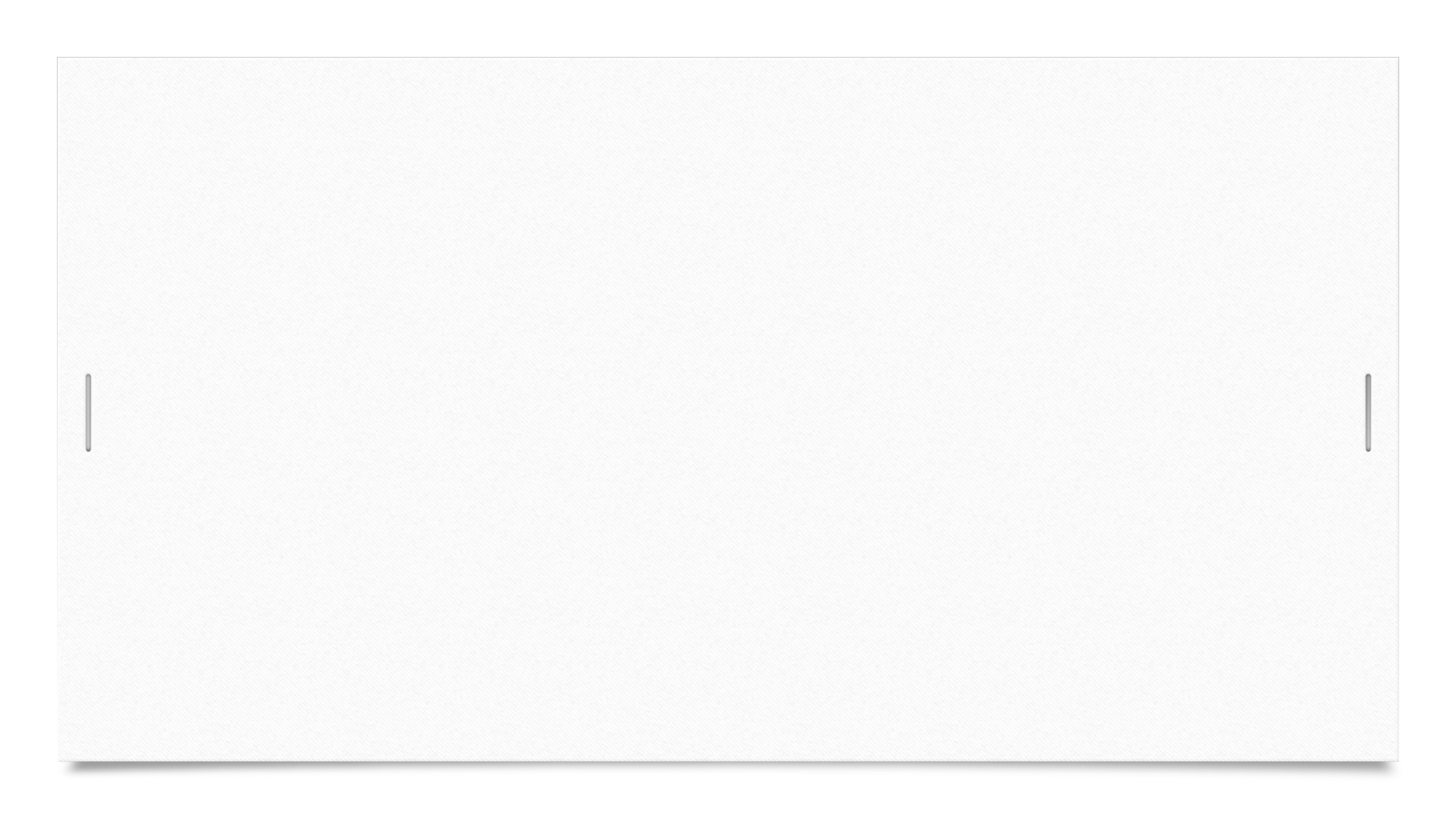 Zaključak
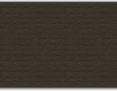 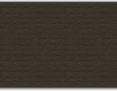